Hausaufgaben - sinnvoll oder überflüssig?
Eine Präsentation als Diskussionsgrundlage
[Speaker Notes: Diese Präsentation kann als Grundlage verwendet werden und beliebig angepasst werden.]
Ziele
… wir reflektieren unsere Hausaufgabenpraxis!

… wir besprechen in Stufengruppen die Ausgestaltung und setzen  im Team einen Rahmen bezüglich Hausaufgaben.

…wir skizzieren Ideen für nächste Schritte.
2
Ablauf
Über den Sinn und Unsinn von Hausaufgaben
Was sind Hausaufgaben?
Sichtweisen und Perspektiven
Umgang mit Hausaufgaben
Formen von Hausaufgaben
Möglichkeiten der Weiterentwicklung
3
https://www.youtube.com/watch?v=OXIgVkmHQTE
4
[Speaker Notes: Knallerfrau mit Martina Hill (youtube) > https://www.youtube.com/watch?v=OXIgVkmHQTE]
Über den Sinn und Unsinn von Hausaufgaben
"………"
Ich
"moderater Lerneffekt"
Hattie
"Sie sind ein Fenster zur Schule" 
Eltern
"Ein pädagogisches Ritual"
Gabriel Romano
"Schüler und Eltern werden damit nur schikaniert. Sie bringen gar nichts."
Remo Largo
"Ein exzellentes Mittel, um Lernenden das selbständige Arbeiten beizubringen."
Lehrperson
5
[Speaker Notes: Was sind Hausaufgaben?]
Was sage/denke ich…
…über den Sinn und Unsinn von Hausaufgaben?
Pro und Contra?
6
Was sagt die Forschung?
"Homework may then have the unintended consequence of widening the performance gap between students from different socio-economic backgrounds" (PISA 2012)
7
Was sagt die Forschung?
zu starke Gewichtung auf Üben und Wiederholen wirkt sich eher negativ auf Schülerleistungen aus
schwächere Lernende verfügen nicht über die nötigen Lernstrategien 
relativ stark gewichtet durch LP: sind schnell vergeben und Korrektur ist schnell erledigt
8
Was sagt die Forschung?
Negative Auswirkung langer Dauer HA
positive Auswirkung durch regelmässige, kürzere Hausaufgaben
lange Dauer SuS arbeiten häufig unmotivierter und unsorgfältiger und lernen somit weniger
Eingreifen der Eltern
direktes Eingreifen (Kontrolle, Aufsicht) wirkt sich ungünstig auf die Leistungen der Kinder aus 
notwendig: Struktur geben und Hilfe auf Wunsch des Kindes
Alois Niggli (Bildung Schweiz 3, 2011)
9
Was sagt die Forschung?
Schlüsselkomponenten von HA:
ineffektiv: viele HA und mangelnde Kontrolle
empfohlen: kurze, regelmässige HA, die von LP genau kontrolliert werden
Effekte grösser bei leistungsstärkeren als bei leistungsschwächeren Lernenden und grösser bei älteren als bei jüngeren Lernenden
Trautwein, Köller, Schmitz und Baumert (2002)
10
Was sagt die Forschung?
Zusammenhang zwischen Sorgfalt bei der Hausaufgabenerledigung und der Schulleistung: stärkere Wirkung von HA-Kontrolle bei Lernenden mit weniger Sorgfalt bei der Hausaufgabenerledigung
Trautwein, Köller, Schmitz und Baumert (2002)
11
Was sagt die Forschung?
Unterstützung von autonomen Verhalten durch Eltern: positive Auswirkung auf Leistung
direkte Beteiligung Eltern: negativ
Effekte in Mathematik am höchsten, im Natur- und Sozialwissenschaften am geringsten
Effekte höher wenn Stoff weder komplex noch neu
Cooper, Jackson, Nye & Greathouse (2001)
12
Was sagt die Forschung?
Wirksamkeit HA ist von Qualität abhängig 
zentrale Einflussfaktoren:
Umfang & Häufigkeit
Leistungsniveau
Instruktionsqualität Lehrperson
Unterstützung Eltern und Lernumgebung zuhause
Hascher & Hofmann (2008)
13
Was sind Hausaufgaben?
Bieten die Möglichkeit ergänzend und ausserhalb des Unterrichts zu lernen,
gelerntes zu üben, zu vertiefen und zu wiederholen (Prüfungsvorbereitungen).
Dienen der Förderung der Selbständigkeit und Selbstverantwortung,
fördern die personalen Kompetenzen, 
dienen zur Anregung von Lernprozessen,
sind ein Fenster für die Eltern in den schulischen Alltag 
und sind nicht unumstritten!
14
[Speaker Notes: Was sind Hausaufgaben?Unter Hausaufgaben sind jene Aufgaben zu verstehen, die sich aus dem Unterricht ergeben resp. den Unterricht ergänzen und die in der Regel ausserhalb des Unterrichts erledigt werden. 
Hausaufgaben geben den Lernenden die Möglichkeit, ihr Lernen auf ausserhalb des Unterrichts auszuweiten. Ziel ist es mit den Hausaufgaben Gelerntes zu vertiefen, den Lernprozess der Lernenden anzuregen und die Selbstverantwortung und Selbstständigkeit zu fördern. 
Zu Hausaufgaben können Wiederholen, Üben und Aufgaben lösen zählen, wobei den Lernenden die Möglichkeit gegeben wird, ihr Lernen ausserhalb des Unterrichts auszuweiten. Ziel ist es, mit den Hausaufgaben Gelerntes zu vertiefen, den Lernprozess der Lernenden anzuregen und die Selbstverantwortung und Selbstständigkeit zu fördern. 
Im Folgenden sind jene Hausaufgaben gemeint, die neben der Prüfungsvorbereitung, positive Lerneffekte haben.]
Rechtliche Grundlage
15
[Speaker Notes: Verordnung zum Gesetz über die Volksschulbildung]
Häufigste Probleme
Das Kind weiss nicht, welche Hausaufgaben es erledigen muss. 
Es ist unkonzentriert, müde oder erschöpft. 
Eine Unterstützung wäre zwar nötig, doch das Kind will die Hilfe nicht annehmen, sodass es zu Machtkämpfen kommt.
Das Kind unterschlägt die Hausaufgaben zugunsten von mehr Freizeit.
Andere geplante Aktivitäten bringen den Fahrplan durcheinander.
……
16
Verschiedene Perspektiven
Lernende
Eltern
Lehrperson
Betreuende der Tagesstrukturen
17
[Speaker Notes: Eltern:
-Fenster zur Schule
-Wenn die Eltern zu Hilfslehrern werden, dem Kind alles zeigen oder die Aufgaben sogar selber lösen, hat das meist negative Folgen. Denn dann signalisieren sie dem Kind: Du kannst es selber nicht. Das entmutigt. Diese Gefahr besteht gerade bei Schülern mit Leistungsproblemen, weil die Eltern sich da gezwungen fühlen, sich stärker zu engagieren. Hilfe hilft nicht immer. 
-Erhöht Druck 
-Hausaufgaben können das Familienleben belasten. Besonders betroffen sind schwächere Schülern die den Stoff so oder so nur mit Mühe bewältigen können.
-Eltern verstehen die Aufgaben gar nicht und können so auch nicht helfen. So besteht auch das Risiko, dass Hausaufgaben Leistungsgefälle UND Chancenungleichheit vergrösserten, anstatt sie zu verringern. 

-Die Eltern haben eine unterstützende Rolle im Hintergrund.
Sie sorgen zu Hause für einen klar definierten Rahmen für die Erledigung der Hausaufgaben. (Arbeitsplatz, Zeit)
Sie zeigen Interesse und Wertschätzung an der Arbeit des Kindes. 
Sie arbeiten beim Lösen der Hausaufgaben nicht aktiv mit sondern zeigen vor, wie sich die Lernenden selber helfen können. 
Sie sind über die Hausaufgabenkultur informiert, bringen ihre Erfahrungen für die Ausgestaltung ein und nehmen bei Schwierigkeiten Kontakt mit den Lehrpersonen auf.

Lernende: 
-Auf den unteren Stufen Freude an Hausaufgaben, zeigen was sie können. Mit der Zeit immer mehr negativ Erfolge, Belastung
-Viele Kinder können die Aufgaben zu Hause kaum erledigen, weil sie kein eigenes Zimmer haben, weil der Fernseher immer läuft, weil die Geschwister stören,…
-Lernende erleben die HA als Belastung

Lehrperson: 
-Durch die aktive Wiederholung des in der Schule vermittelten Stoffes wird mit den Hausaufgaben das erarbeitete Wissen wiederholt und gefestigt. 
-Die Hausaufgaben gehören zum Arbeitspensum
-Erwartung an Lernende, Anforderung von Stufe zu Stufe unterschiedlich
-Zur Vorbereitung der nächsten Lerneinheit

Betreuende Tagesstrukturen:
-sind pädagogisch ausgebildet (Lehrpersonen?) oder werden durch eine Lehrperson begleitet (Coaching)
-können Rücksprachen über die Leitung (Hausaufgaben oder Tagesstrukturen) mit den Lehrpersonen treffen, d.h.
-Kommunikationsweg zwischen Hausaufgabenbegleitung und Lehrpersonen ist definiert
-Begegnungen/Austausche zwischen Hausaufgabenbegleitenden und Lehrpersonen finden regelmässig (institutionalisiert, z.B. 1 bis 2 mal im Schuljahr) statt
-müssen die Erwartungen der Lehrpersonen und Anforderungen an die Lernenden kennen
-bieten den Lernenden Hilfestellungen an
-haben einen Raum/mehrere Räume zur Verfügung, der/die konzentriertes Arbeiten unterstützt/unterstützen
-haben Abmachungen, was die Lernenden nach der Erledigung der Hausaufgaben machen/ wo sie sich aufhalten können


Ergänzungen?!]
Umgang mit HA: Eckwerte
Sinn und Zweck
Zeitaufwand und Dauer
Differenzierung
Eigenständigkeit
Partizipation
Unterstützung
18
[Speaker Notes: Sinn und Zweck:
- Hausaufgaben sind denkanregend; sie verarbeiten den erlebten Unterricht und bereiten den weiteren Unterricht vor.
- Die Schülerinnen und Schüler erfahren, dass ihnen die Hausaufgaben etwas nützen, weil sie den Unterrichtsstoff besser verstehen.
- Übungsaufgaben dienen zur Vertiefung und schaffen Sicherheit. Fehler sind Teil des Übens. Auch Anstrengungen, die zu Fehlern führen, verdienen Wertschätzung.
- Entdeckeraufgaben haben einen Bezug zur Lebenswelt der Kinder und bringen eine Vielfalt von Ideen und Lösungen ins Schulzimmer zurück.
- Über die Hausaufgaben lernt das Kind selbstständig zu arbeiten. Dazu gehört das Einrichten des Arbeitsplatzes, die Zeiteinteilung sowie sie Strategien der selbstständigen Lösungsfindung. 

Zeitaufwand und Dauer: 
- Sobald es in die Richtung einer Überforderung geht, scheint es ins Negative zu kippen. Wir empfehlen deshalb die Regel «lieber häufig als intensiv».
- 10 Minuten pro absolviertes Schuljahr gilt die Faustregel. kann individuell über- oder unterschritten werden. 
- Nicht Mengenbegrenzung, sondern Zeitbegrenzung 

Differenzierung: 
nächste Folie: 

Eigenständigkeit:
Die Lernenden üben das selbständige Arbeiten als Voraussetzung für das eigenständige Erledigen der Hausaufgabe im Unterricht. 
- Arbeitsmethoden (Lernplakat, Mind-Map, Lernkartei, eigener Lernweg), mit Hilfsmitteln (Lexikon, Computer, Duden)
- Arbeitsplanung (Tages- und Wochenpläne, Portfolio, Lerntagebuch).
Strategien müssen in der Schule geübt werden. Überfachliche Kompetenzen

Partizipation:
Die Lernenden werden in die Gestaltung der Hausaufgaben einbezogen. 
Sie berichten von Erfahrungen, geben sich gegenseitig Tipps.
Sie erhalten innerhalb der definierten Eckwerte einen Handlungsspielraum.
Sie übernehmen Verantwortung und tragen die Folgen ihrer Arbeit.

Unterstützung: 
-Hausaufgaben zeitlich und inhaltlich für alle Kinder selbstständig zu bewältigen. 
-Hausaufgaben sind Sache der Schule und dürfen die Familiensituation nicht belasten.
-In einem Heft werden die Hausaufgaben notiert. Dieses Heft kann auch für Nachrichten zwischen Schule und Eltern verwendet werden.
-Die Eltern haben eine unterstützende Rolle im Hintergrund.
Sie sorgen zu Hause für einen klar definierten Rahmen für die Erledigung der Hausaufgaben. (Arbeitsplatz, Zeit)
Sie zeigen Interesse und Wertschätzung an der Arbeit des Kindes. 
Sie arbeiten beim Lösen der Hausaufgaben nicht aktiv mit sondern zeigen vor, wie sich die Lernenden selber helfen können. 
Sie sind über die Hausaufgabenkultur informiert, bringen ihre Erfahrungen für die Ausgestaltung ein und nehmen bei Schwierigkeiten Kontakt mit den Lehrpersonen auf.

Anerkennung]
Formen von Hausaufgaben
Individuelle Minimalmenge
Individuelle Auswahl, Schwierigkeitsgrad
Freiraum zur Selbstbestimmung
Individuelle Lösungen bei gleichem Zeitaufwand
Persönliche Hausaufgabenberatung
Individuelle Abmachungen im Rahmen der Fördervereinbarung mit und ohne ILZ
19
[Speaker Notes: Differenzierte Hausaufgaben steigern die Motivation und führen zu Lernfortschritten.]
Wertschätzung der HA
Vorstellungsrunde
Blitzlicht
Coaching-Gespräche
…..
……
20
[Speaker Notes: Mit den Lernenden über die Hausaufgaben im Unterricht sprechen. Voraussetzungen der Lernenden berücksichtigen.]
Weiterentwicklung
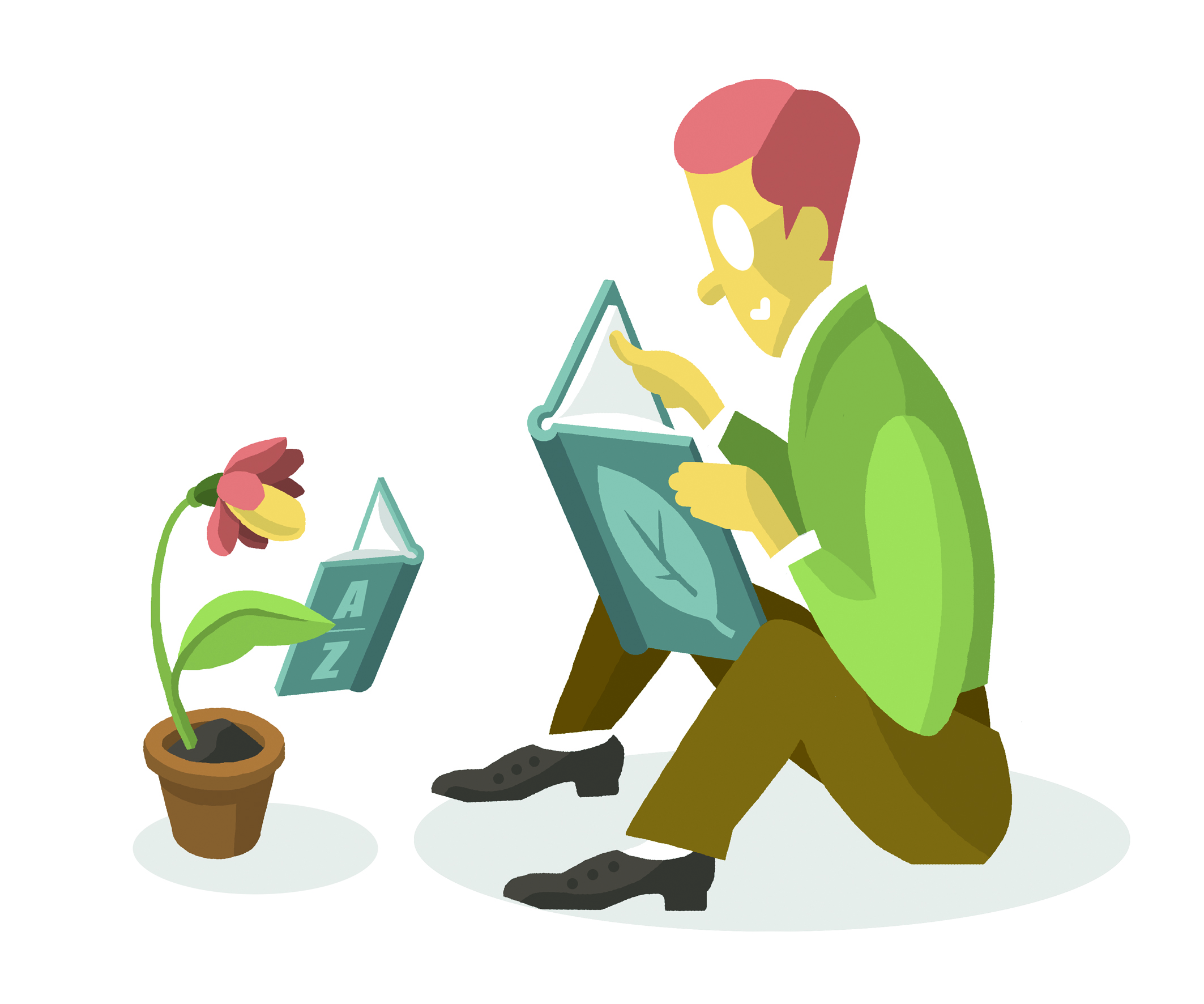 21
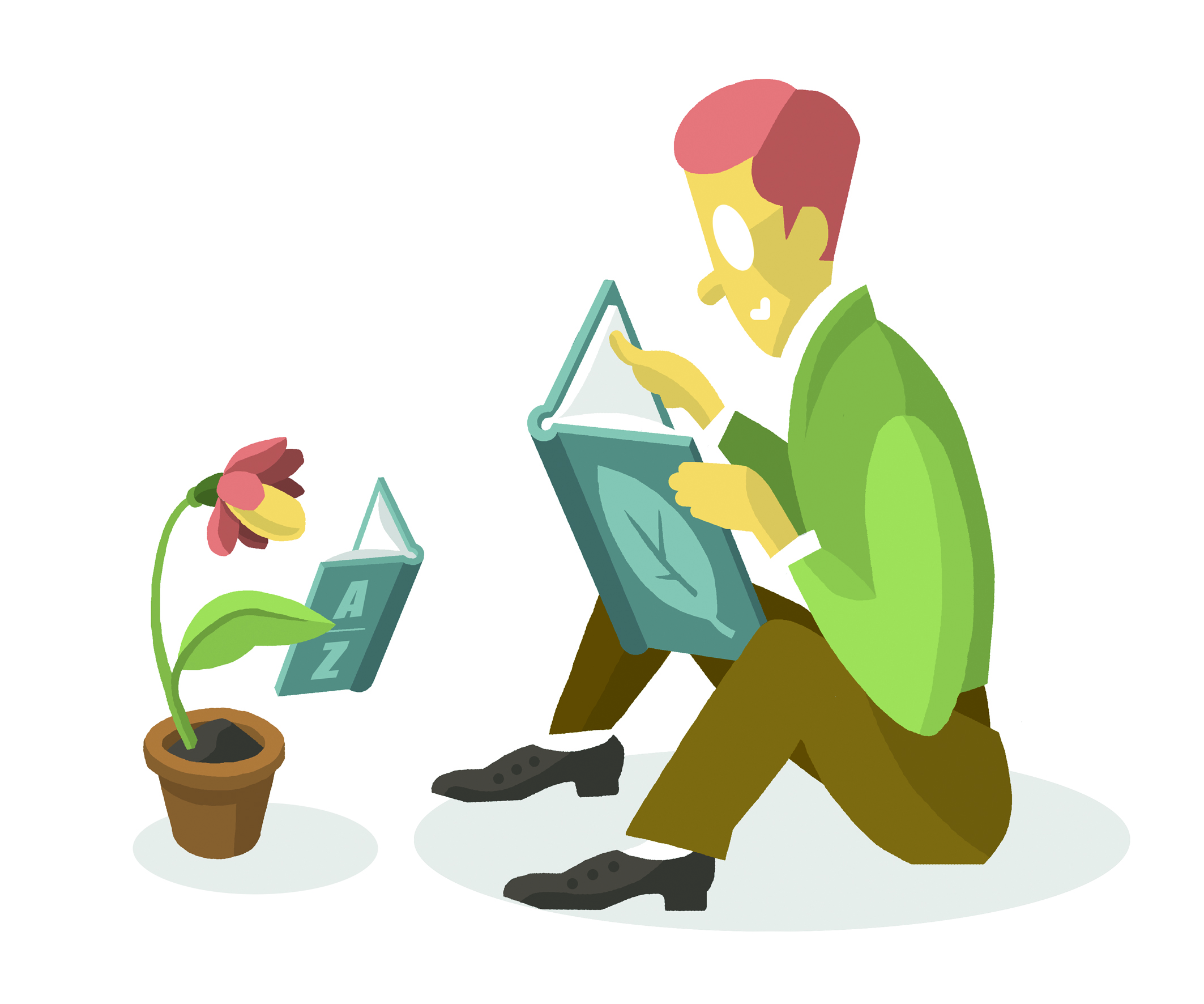 Weiterentwicklung
Welche Hausaufgabenkultur und Minimalstandards wollen wir an unserer Schule und in unseren Zyklen?
Wie definieren wir Hausaufgaben? Wie gehen wir damit um (Menge, Zeit, Kommunikation, Korrektur)?
Welche Unterstützung bieten wir (im Unterricht, in den Tagesstrukturen,..)?
22
Gruppendiskussion
23
[Speaker Notes: Verschiedene Rollen und Stufen in die Diskussion miteinbeziehen]
Dokumente
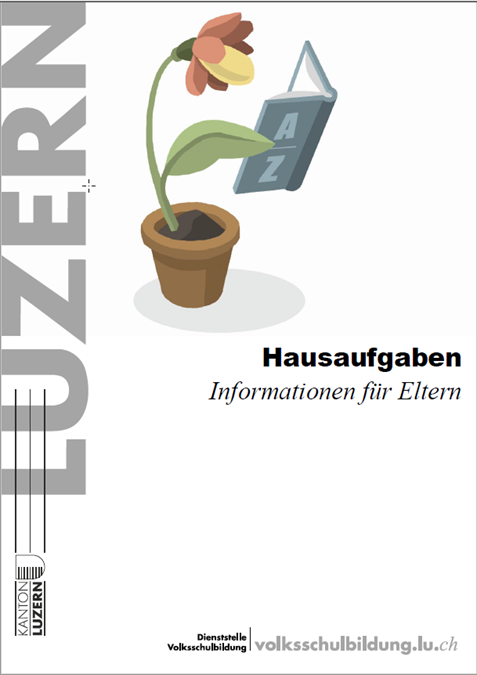 24
[Speaker Notes: Umsetzungshilfen DVS]